Topographic Effects on the Recovery of Vegetation After a Major Forest Fire Burn in the Western U.S.
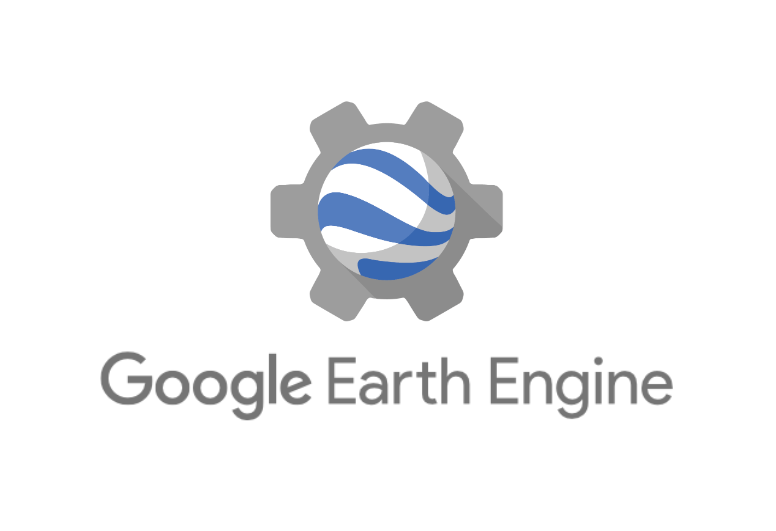 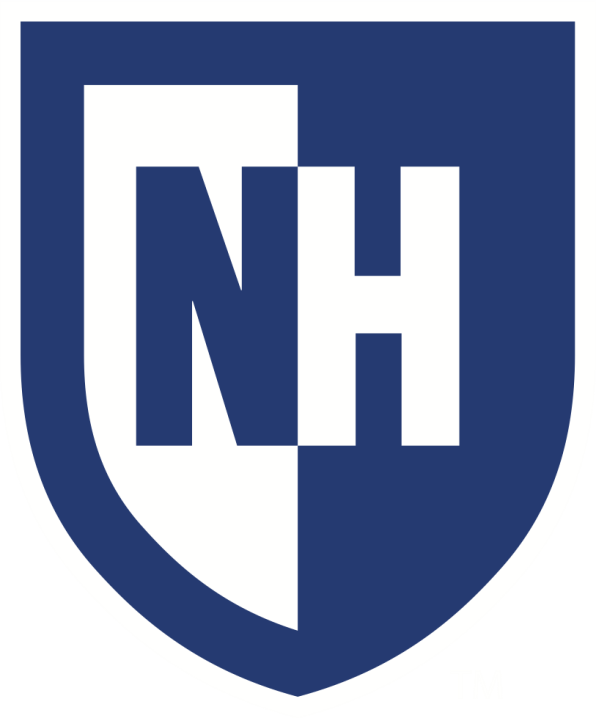 Zachary E. Marti, Michael Palace, Department of Earth Sciences, University of New Hampshire
background
Results
Discussion
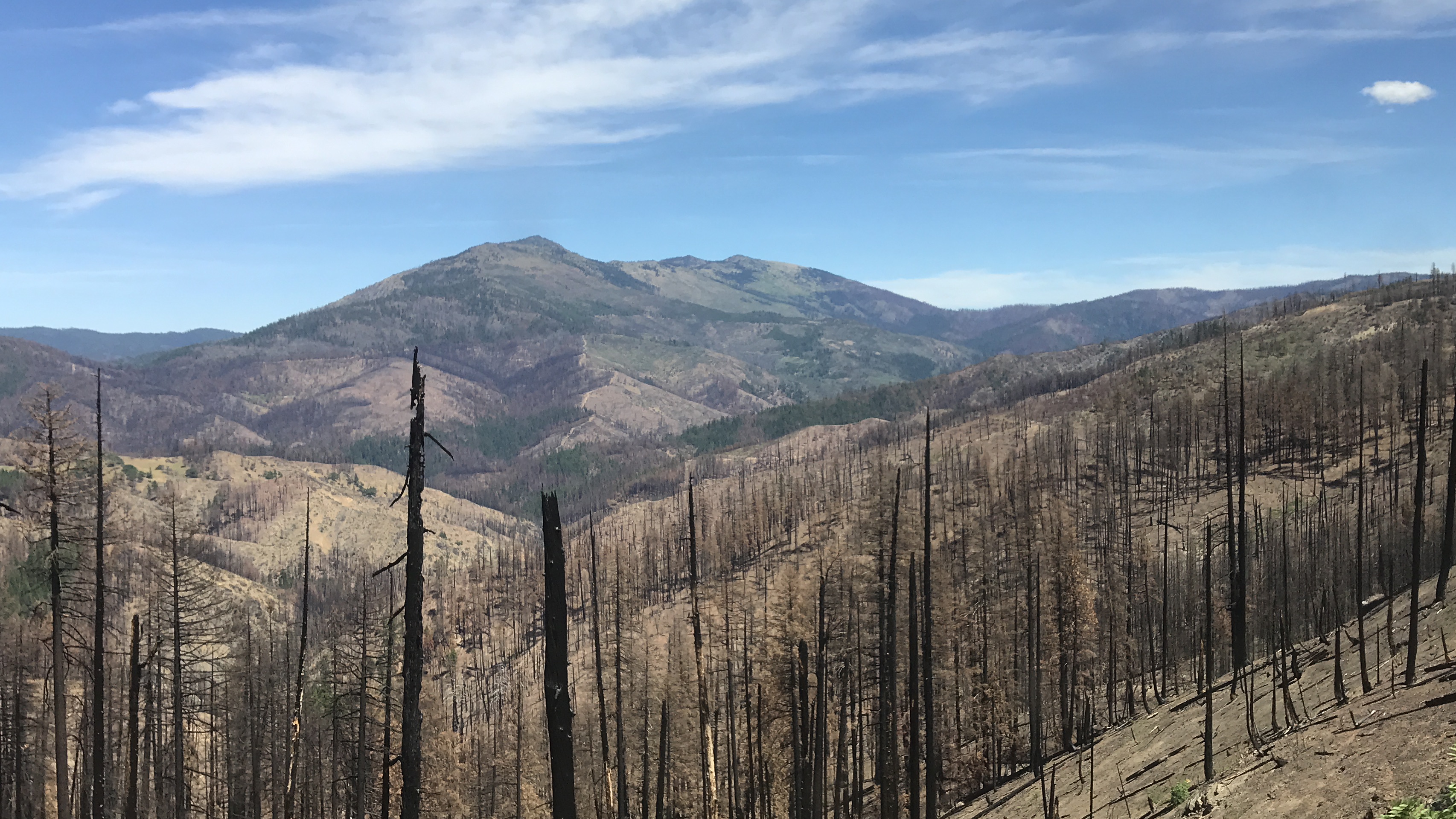 South facing slopes appear to be more susceptible to fires and therefore lower vegetation growth after wildfires
North facing slopes are higher in vegetation growth because of less direct sunlight and slightly cooler temperatures
North facing slopes show higher-density vegetation in some areas before wildfires start, and could have lower vegetation growth if the denser forests create hot spots for fires moving through
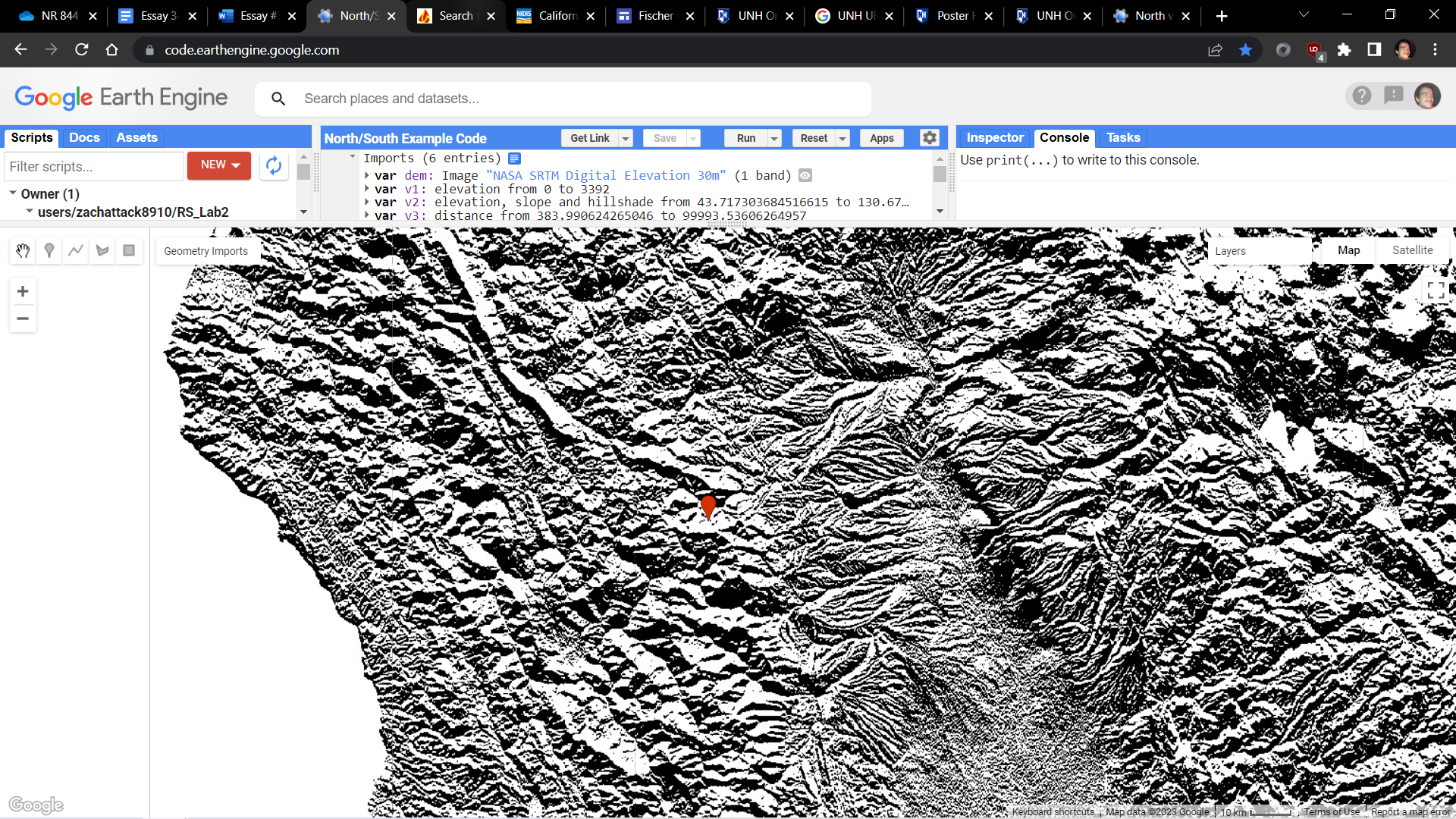 Fig. 1. Image taken on a Forest Service road near the Northeast part of the Yolla Bolly Middle Eel Wilderness
Wildfires in the Western United States have become more frequent and more intense recently¹
Forested areas are a huge carbon sink for Earth’s Biosphere and can cause a massive flux of CO2 going into the atmosphere²
Drought has been increasing the length of fire seasons and decreasing the amount of snowmelt available into the summer months3,4
Recent wildfires are burning much more land, such as the August Complex Fire, with five of the top seven California wildfires occurring in 20205
Fig. 2. GEE Image of North vs South Facing slopes using a DEM model and the aspect of the hillside.
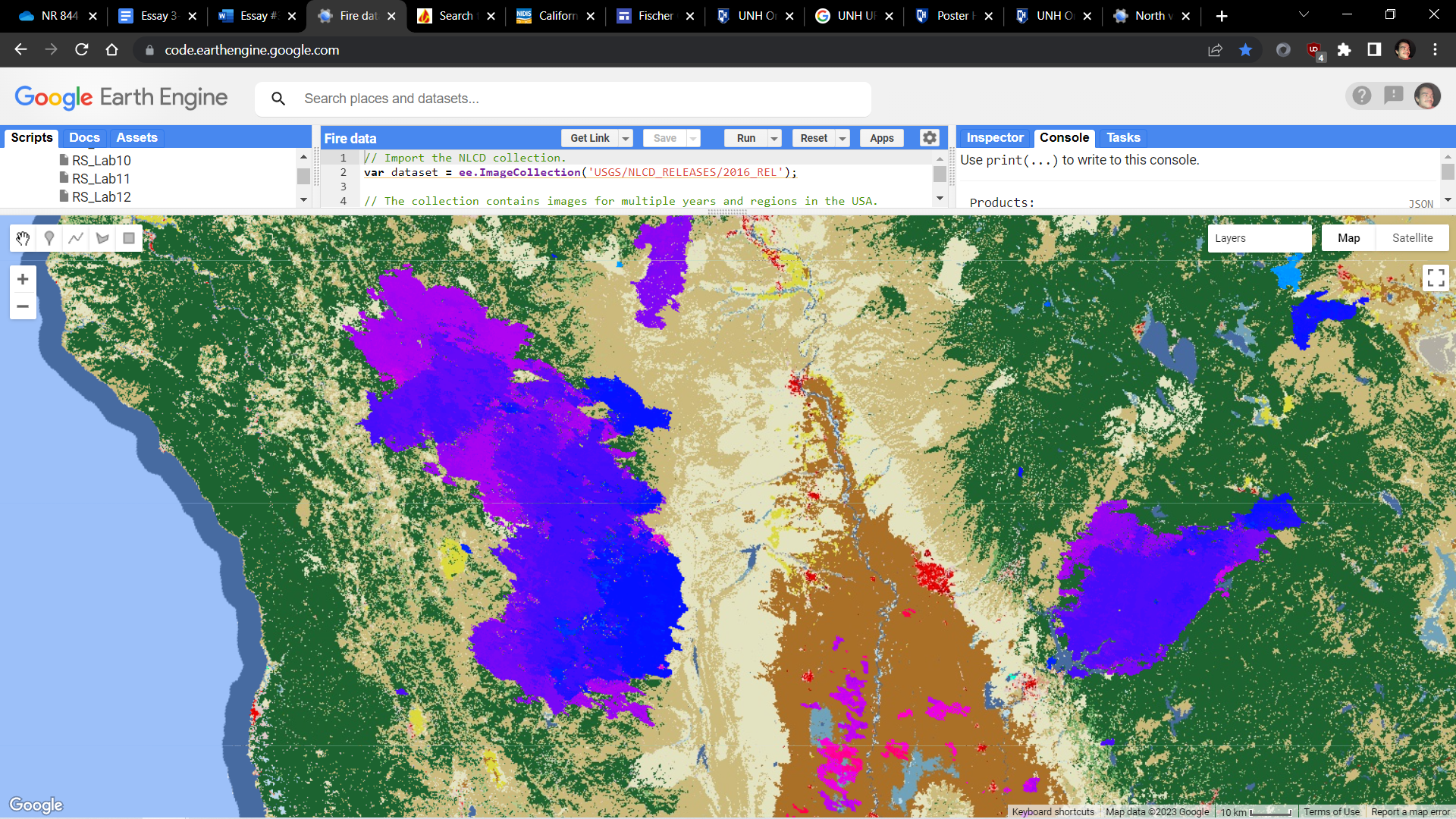 Conclusion
A decrease in soil moisture from longer summers and shorter winters combined with denser timber stands from decades of fire suppression have created more frequent and large-scale wildfires across the Western U.S.
Historical records show that severe wildfires have happened before in the 1920’s, but today we are experiencing a much higher number of large fires comparatively
If this pattern continues, larger and hotter fires could result in deeper soil horizons burned and drastically change the recovery of plant vegetation
Hypothesis
Increased wildfire frequency and intensity will lengthen the recovery time for vegetation regrowth thus resulting in longer periods of time with barren/burned soil
Fig. 3. GEE Image of the August Complex Fire in 2020. The light purple is mid-August, the dark purple is late October to mid-November.
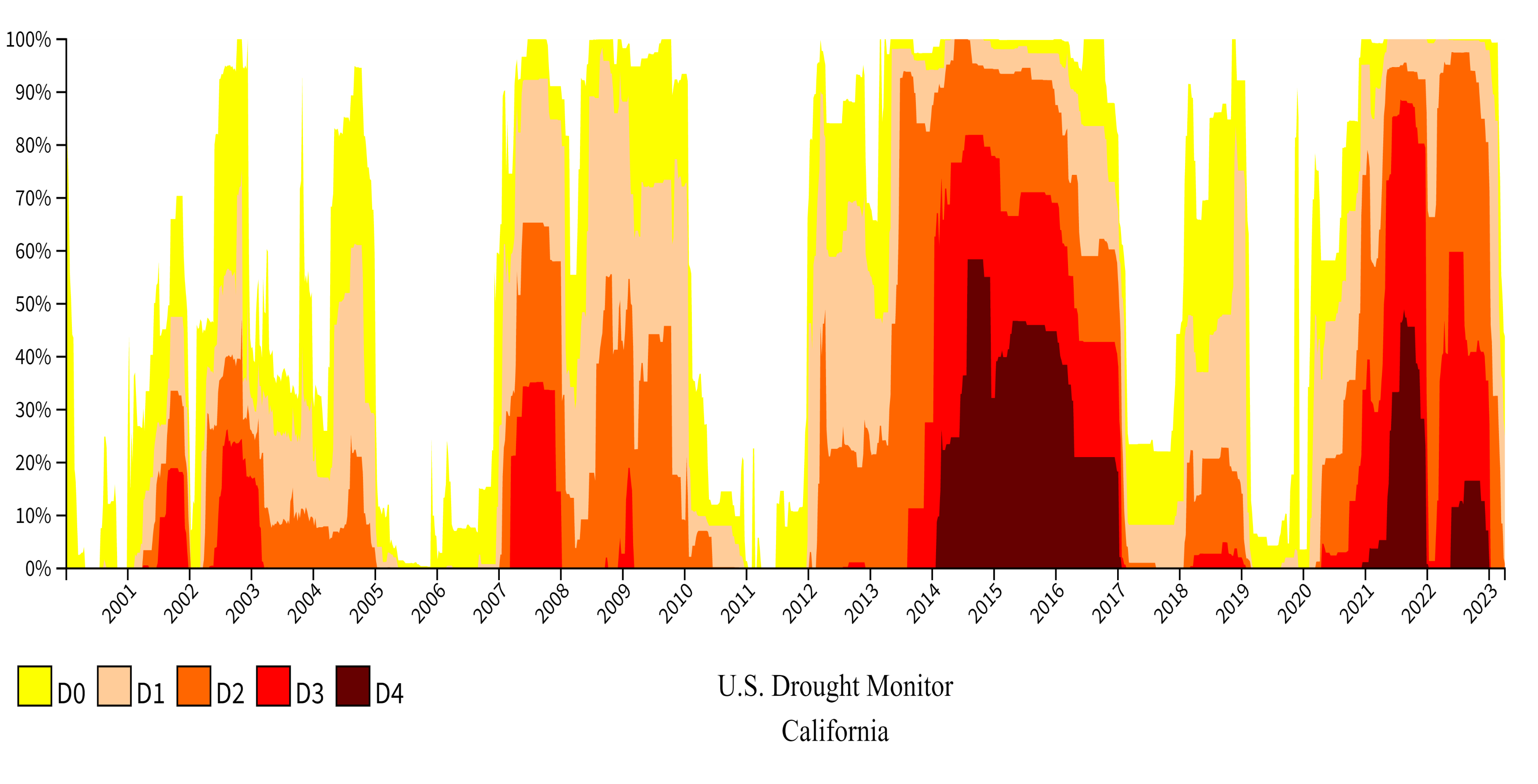 References
methods
Use MODIS Satellite data to locate wildfire burn scars from 2001-present
Use NASA Digital Elevation Model to find slopes that are facing North and South
Calculate NDVI for the area and find a relationship between direction of slopes and vegetation regrowth
Repeat in a severely burned area recently and 20 years ago
¹Miller, et al. (2009), Quantitative Evidence for Increasing Forest Fire Severity in the Sierra Nevada and Southern Cascade Mountains, California and Nevada, USA; ²Marlon, et al. (2012), Long-Term Perspective on Wildfires in the Western USA; ³Westerling, et al. (2006), Warming and Earlier Spring Increase Western U.S. Forest Wildfire Activity; 4Littell, et al. (2016), A Review of the Relationships between Drought and Forest Fire in the United States; 5Keeley, Jon E., and Alexandra D. Syphard (2021), Large California Wildfires: 2020 Fires in Historical Context;
Fig. 4. Drought.gov data showing yearly drought conditions from 2000-2017 reported for California. Notice the first extreme droughts beginning in 2014.